PRÉVENTION DES TROUBLES ALIMENTAIRES PÉDIATRIQUES CHEZ LES ENFANTS A RISQUE(Hors prématurés)
Vers des recommandations nationales de bonne pratique.
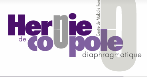 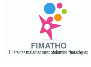 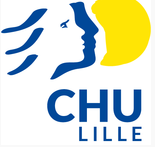 [Speaker Notes: Ajouter logos des différents centres]
Objectif principal = établir des recommandations de bonnes pratiques
Pour les services prenant en charge:
Des nourrissons, né à terme, et âgé de 0 à 2 mois
Présentant des pathologies à risque de trouble alimentaire pédiatrique (hernie diaphragmatique, atrésie de l’œsophage, syndrome de grêle court hors ECUN du prématuré, maladie de Hirschsprung, omphalocèle, laparoschisis, diarrhées sévères du nouveau-né, POIC, fentes labio-palatines, syndrome de Pierre Robin, malformations cranio-faciales rares, cardiopathies congénitales complexes). 

Afin de limiter la prévalence des difficultés alimentaires.
Envoi du questionnaire
Etudes des pratiques professionnelles
Premiers résultats
Création d’un groupe de travail pluri-professionnel afin de créer le questionnaire:

4 orthophonistes
6 pédiatres 
2 diététicienne
4 IPDE ou IDE
2 kinésithérapeutes
2 psychomotriciennes

Venant de Paris, Lyon, Dijon, Lille et Limoges.
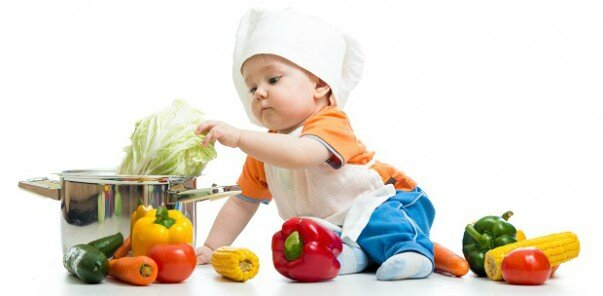 [Speaker Notes: Réalisation du questionnaire entre Septembre 2021 et Février 2022.]
Envoi du questionnaire
Etudes des pratiques professionnelles
Premiers résultats
Questionnaire final: 
- Version en ligne
38 questions au total (dont 10 de présentation)
Envoyé via la filière FIMATHO aux différents centres de références
Envoi du questionnaire
Etudes des pratiques professionnelles
Premiers résultats
151 questionnaires complétés partiellement ou complètement.

Entre mi-mars 2022 et début juin 2022.

Revue complète de la littérature
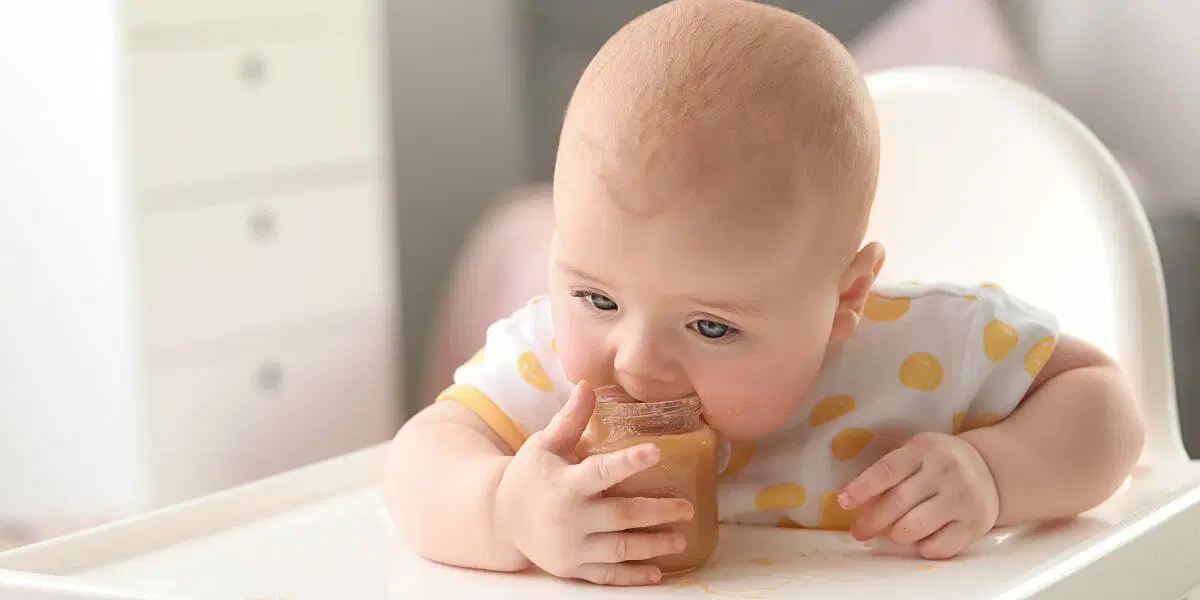 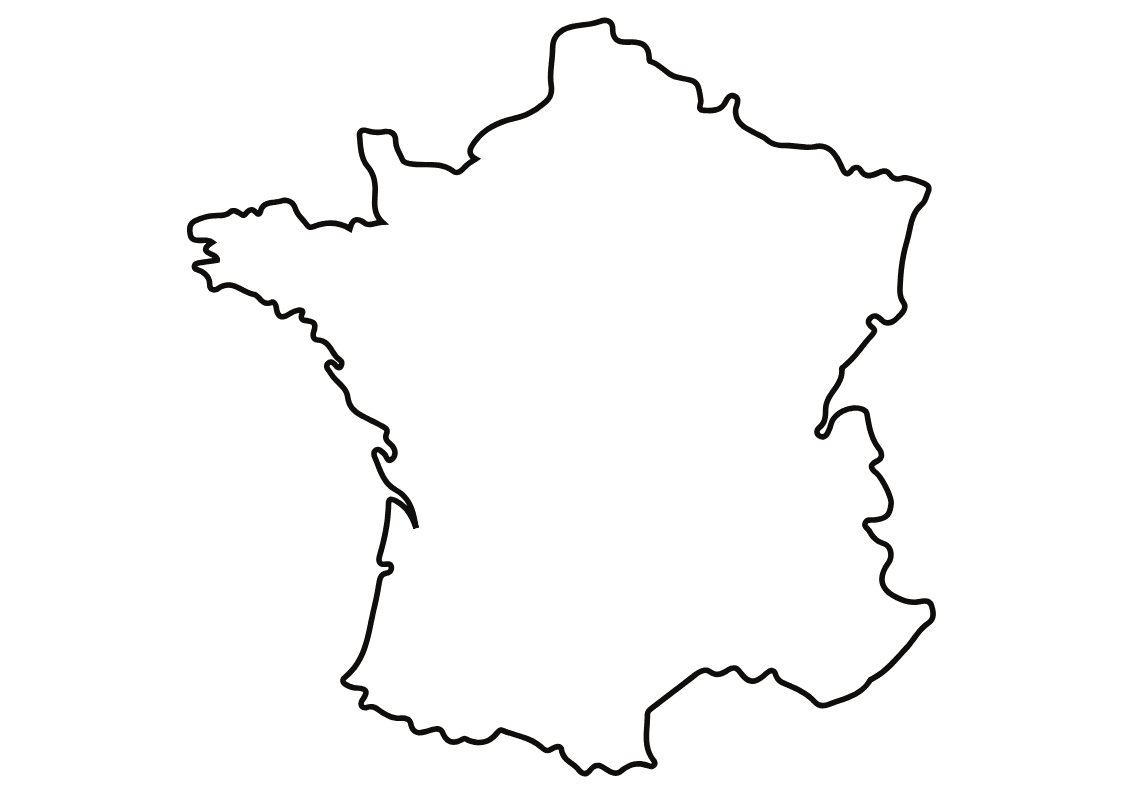 IDE/ IPDE
Kinésithérapeute
Pédiatre
Diététicien(ne)
Psychomotricienne
Psychologue
AS/ AP
Orthophoniste
[Speaker Notes: Lille / Amiens / Paris / Caen / Dijon / Lyon / Strasbourg / Nancy/ Orléans / Angers / Grenoble / Toulouse / Clermont]
La suite…
Réalisation de recommandations par le groupe de travail en se basant sur les résultats du questionnaire et sur la revue de  littérature qui a été faite
 
puis validation par un groupe d’expert via la méthode DELPHI 

Qui est intéressé ?

sebastien.mur@chu-lille.fr
Merci de votre attention
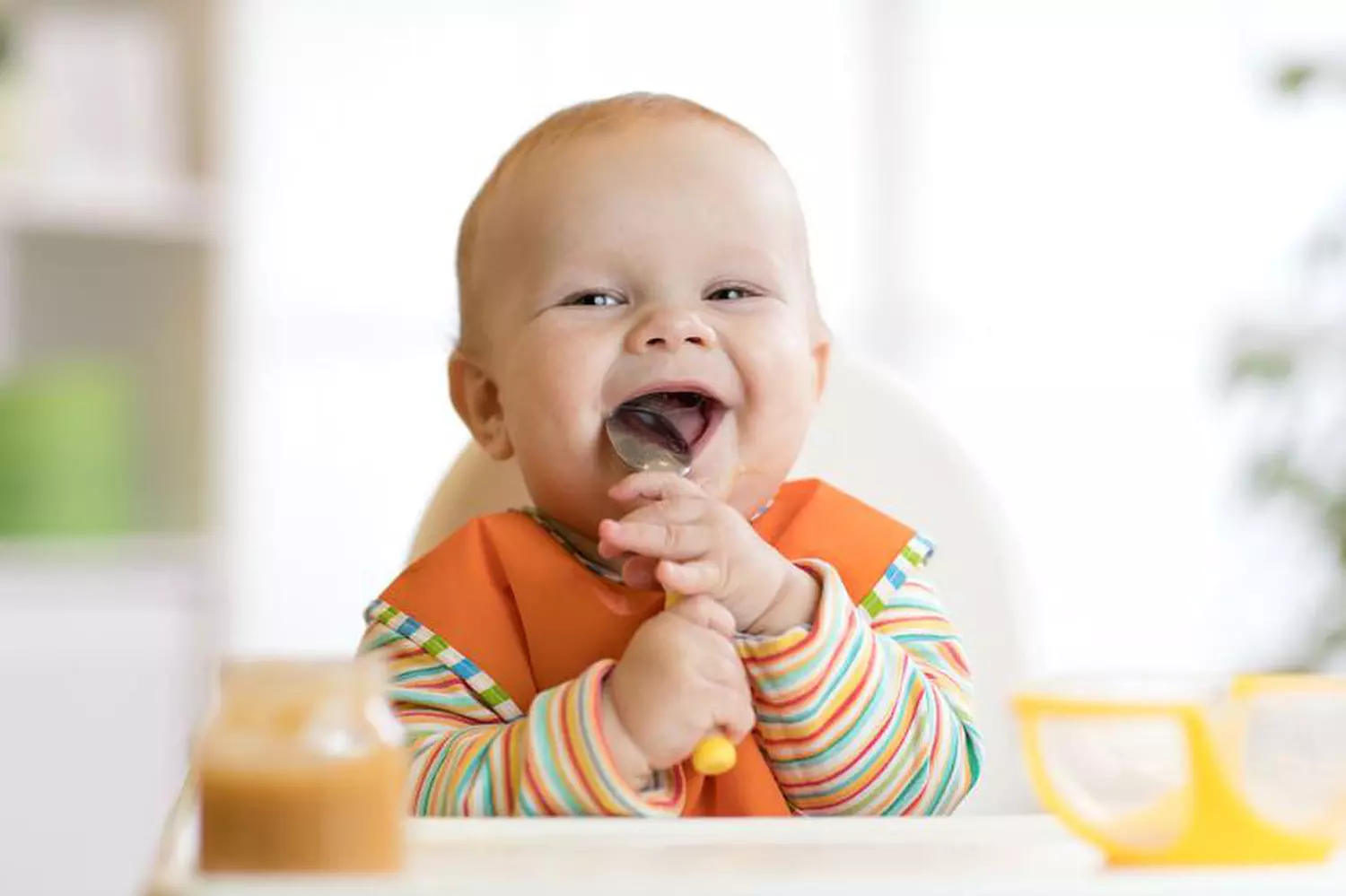